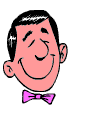 Summary
Karbohidrat monosakarida
Nama Nando Saputro NPM  (2154231008)
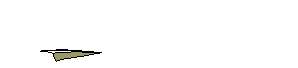 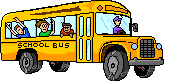 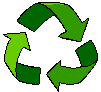 monosakarida
unit karbohidrat terkecil mono artinya satu dan sakarida artinya bulan 1 bulan ya hanya satu unit gula-gula ini Hai jika kita lihat struktur molekul kimianya tersusun atas satu gugus aldehid atau satu bungkus keton yang pada rantainya terikat dua atau lebih full hidroksil kita lihat ya glukosa dan fruktosa ingin ada glukosa ada gugus aldehid sedangkan pada fruktosa ada gugus keton kedua molekul ini memiliki 6 atom karbon dan trik K5 top hidroksil tidak susah kan mengartikan monosakarida dari komponen penyusunnya
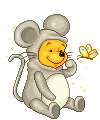 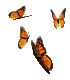 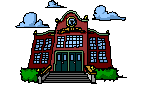 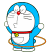 monosakarida memiliki sedikitnya satu atom karbon asimetrik. Monosakarida terbentuk dari hasil sintesis senyawa sederhana melalui proses glukoneogenesis. Pembentukan monosakarida juga dapat dilakukan melalui fotosintesis pada tumbuhan dan bakteri tertentu. Dalam lipid kompleks, monosakarida merupakan komponen pembentuk asam nukleat dan senyawa-senyawa penting. Beberapa monosakarida mempunyai rasa manis. Sifat umum dari monosakarida adalah larut air, tidak berwarna, dan berbentuk padat kristal. Contoh dari monosakarida adalah glukosa (dekstrosa), fruktosa (levulosa), galaktosa, xilosa dan ribosa. Bahan makanan alami yang sebagian besar mengandung monosakarida khususnya fruktosa dan glukosa ialah madu. Monosakarida merupakan senyawa pembentuk disakarida (seperti sukrosa) dan polisakarida (seperti selulosa dan amilum).
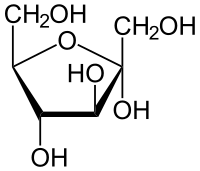 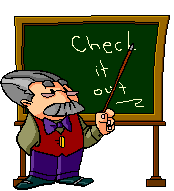 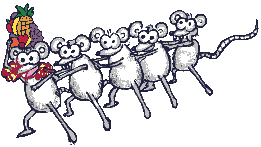 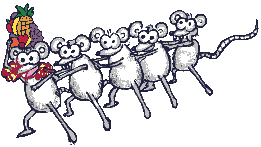 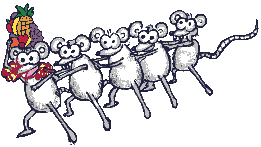 PenggolonganMonosakarida digolongkan berdasarkan jumlah atom karbon yang dikandungnya (triosa, tetrosa, pentosa, heksosa, dan heptosa) dan gugus aktifnya, yang bisa berupa aldehida atau keton. Ini kemudian bergabung, menjadi misalnya aldoheksosa dan ketotriosa.Selanjutnya, tiap atom karbon yang mengikat gugus hidroksil (kecuali pada kedua ujungnya) bersifat optik aktif, sehingga menghasilkan beberapa karbohidrat yang berlainan meskipun struktur dasarnya sama. Sebagai contoh, galaktosa adalah aldoheksosa, namun memiliki sifat yang berbeda dari glukosa karena atom-atomnya disusun berlainan.
Dengan beberapa pengecualian (contohnya deoksribosa), monosakarida mempunyai rumus kimia umum Cx(H2O)y, di mana x minimal 3. Monosakarida dapat dikelompokkan berdasarkan jumlah atom karbon (atau jumlah x) yang terkandung: diosa (2) triosa (3) tetrosa (4), pentosa (5), heksosa (6), heptosa (7), dan seterusnya.

Jenis monosakarida yang paling penting, glukosa, merupakan heksosa. Contoh dari heptosa adalah manoheptulosa ketosa dan sedoheptulosa. Monosakarida dengan atom karbon 8 atau lebih jarang ditemukan karena agak tidak seimbang.

Contoh lainnya:

triosa: gliseraldehida dan dihidroksiaseton
tetrosa: eritrosa
pentosa: liksosa, ribosa, dan deoksiribosa
heksosa: idosa, glukosa, fruktosa, dan galaktosa
.
Struktur dan penamaan
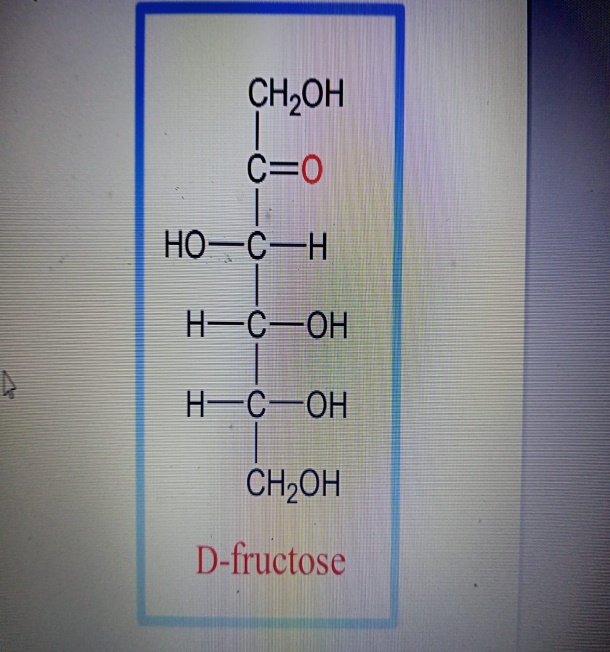 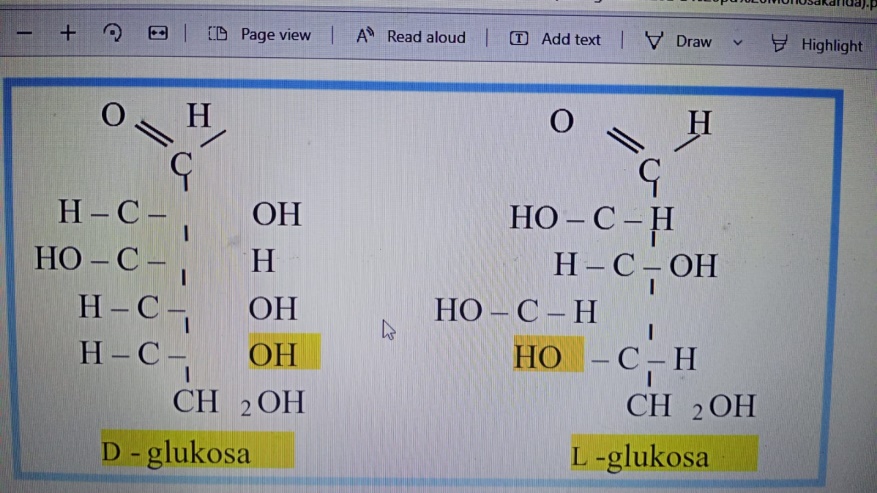 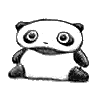 prinsip siklisasi fruktosa pada fruktosa
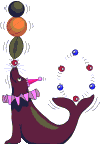 terdapat gugus keton seperti biasa F1 dan F2 dan gugus alkohol dan R3 interaksi antara Ketandan alkohol akan membentuk hemiketal Hai semuanya oksigen akan terikat pada karbon dan Hah pada alkohol akan membentuk tubuh soha baru pada hemiketal ini jika rantai Lurus fruktosa kita Tuliskan seperti ini atau seperti ini dan lihat di sini ada gugus keton dan disini ada tikus beatbox r&c identikkan dengan alkohol maka oksigen akan terikat pada atom karbon ada di sini dan membentuk struktur siklik nya atom c yang ini yang kita sebut dengan Kenny tetal letak oha di sini ada di bawah maka kita memarkan Alfa d-fruktosa D pada struktur siklik tadi yang kita bahas kita dapat mengelompokkan gula kedalam kelompok cincin Iran seperti glukosa ini karena gugus Oh
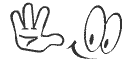 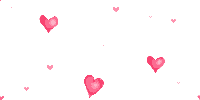 Terima kasih
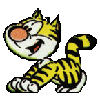 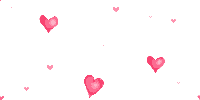 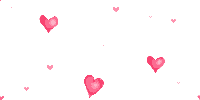